Figure 1. Motor circuit seed regions. (a) LH seed regions in red and RH seed regions in blue, bilateral SMC seeds are ...
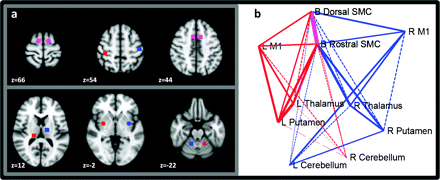 Cereb Cortex, Volume 22, Issue 1, January 2012, Pages 51–59, https://doi.org/10.1093/cercor/bhr062
The content of this slide may be subject to copyright: please see the slide notes for details.
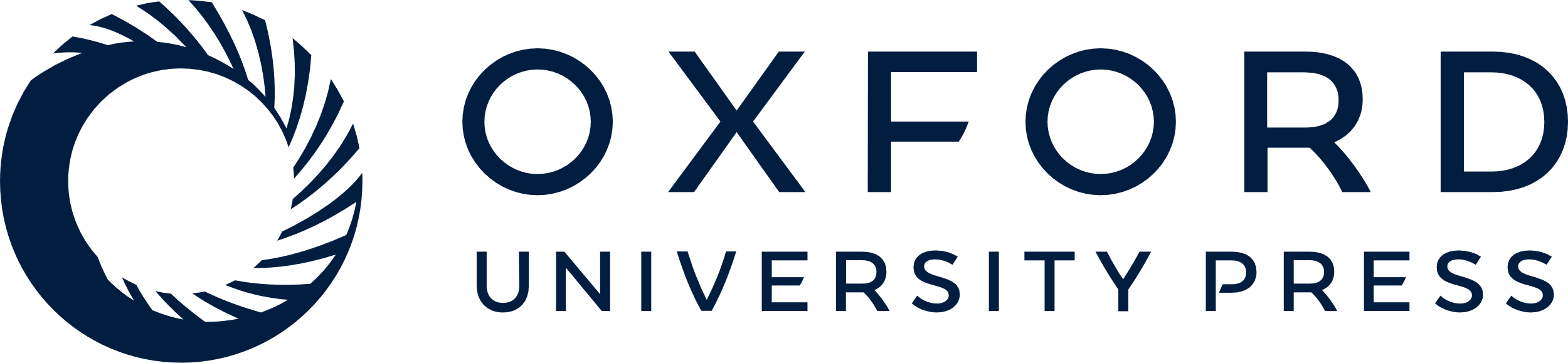 [Speaker Notes: Figure 1. Motor circuit seed regions. (a) LH seed regions in red and RH seed regions in blue, bilateral SMC seeds are shown in pink. (b) Graph theoretic depiction of the motor circuit. LH connections are displayed in red and RH connections are displayed in blue. The pink edge between dorsal and rostral SMC is common to both hemispheres. Line widths correspond to connection strength. Solid lines represent significant connections after multiple comparisons corrections (for 29 connection pairs). Dashed lines represent subthreshold connections.


Unless provided in the caption above, the following copyright applies to the content of this slide: © The Author 2011. Published by Oxford University Press. All rights reserved. For permissions, please e-mail: journals.permissions@oup.com]
Figure 2. Relationship between total PANESS and mean hemispheric connectivity. (a) LH and RH connectivity. (b) ...
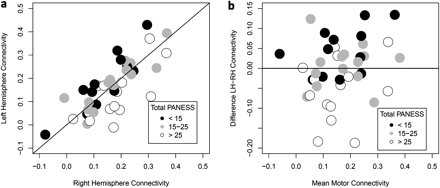 Cereb Cortex, Volume 22, Issue 1, January 2012, Pages 51–59, https://doi.org/10.1093/cercor/bhr062
The content of this slide may be subject to copyright: please see the slide notes for details.
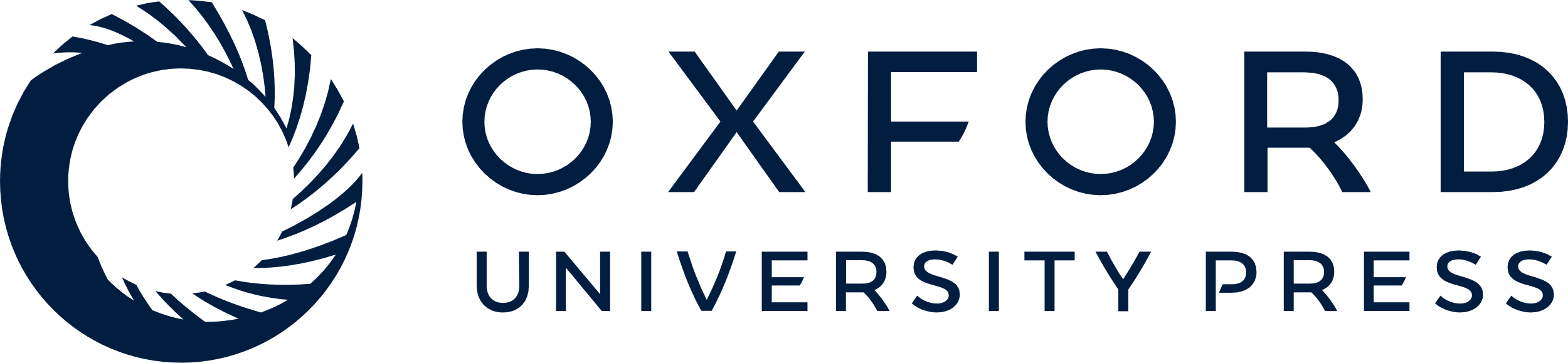 [Speaker Notes: Figure 2. Relationship between total PANESS and mean hemispheric connectivity. (a) LH and RH connectivity. (b) Difference LH–RH connectivity and mean connectivity.


Unless provided in the caption above, the following copyright applies to the content of this slide: © The Author 2011. Published by Oxford University Press. All rights reserved. For permissions, please e-mail: journals.permissions@oup.com]
Figure 3. Relationship between lateralized (LH–RH) motor connectivity and Total PANESS scores.
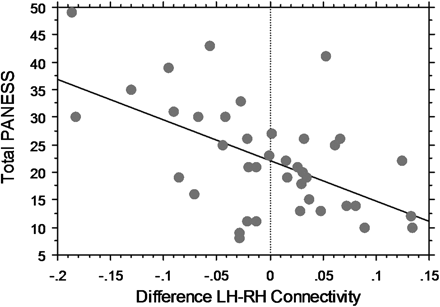 Cereb Cortex, Volume 22, Issue 1, January 2012, Pages 51–59, https://doi.org/10.1093/cercor/bhr062
The content of this slide may be subject to copyright: please see the slide notes for details.
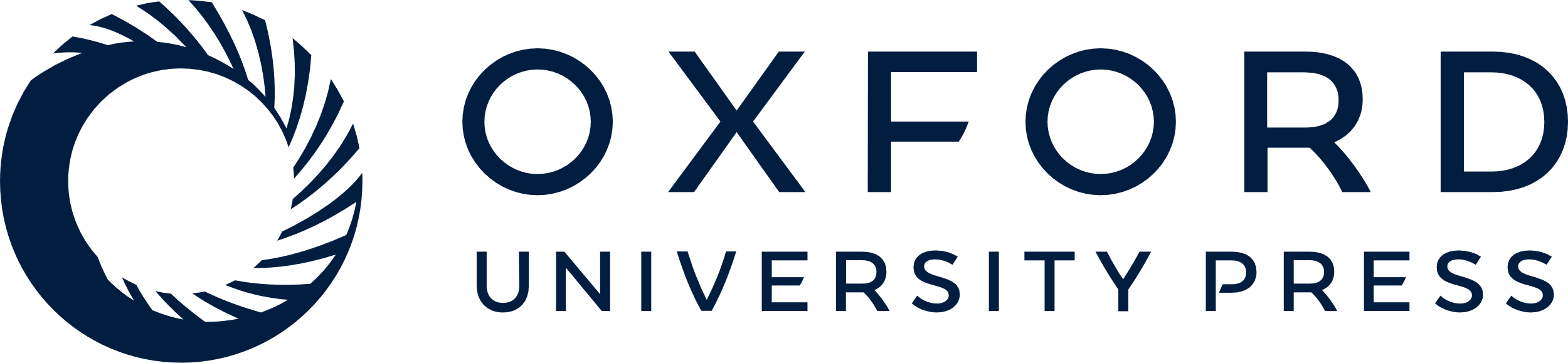 [Speaker Notes: Figure 3. Relationship between lateralized (LH–RH) motor connectivity and Total PANESS scores.


Unless provided in the caption above, the following copyright applies to the content of this slide: © The Author 2011. Published by Oxford University Press. All rights reserved. For permissions, please e-mail: journals.permissions@oup.com]
Figure 4. Relationship between lateralized (LH–RH) motor connectivity and Total Timed scores.
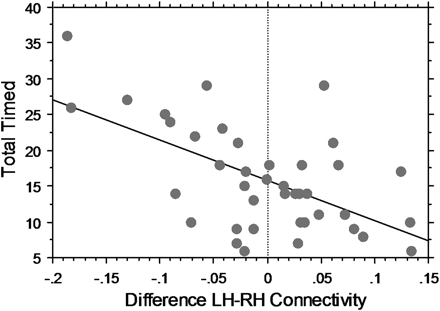 Cereb Cortex, Volume 22, Issue 1, January 2012, Pages 51–59, https://doi.org/10.1093/cercor/bhr062
The content of this slide may be subject to copyright: please see the slide notes for details.
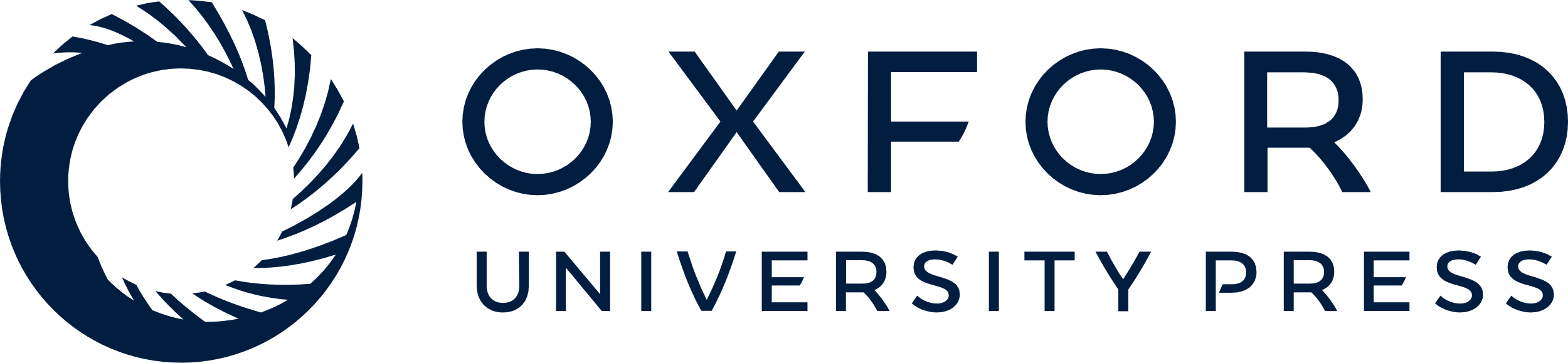 [Speaker Notes: Figure 4. Relationship between lateralized (LH–RH) motor connectivity and Total Timed scores.


Unless provided in the caption above, the following copyright applies to the content of this slide: © The Author 2011. Published by Oxford University Press. All rights reserved. For permissions, please e-mail: journals.permissions@oup.com]
Figure 5. Relationship between lateralized (LH–RH) motor connectivity and Overflow scores.
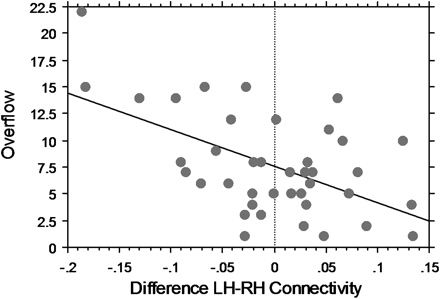 Cereb Cortex, Volume 22, Issue 1, January 2012, Pages 51–59, https://doi.org/10.1093/cercor/bhr062
The content of this slide may be subject to copyright: please see the slide notes for details.
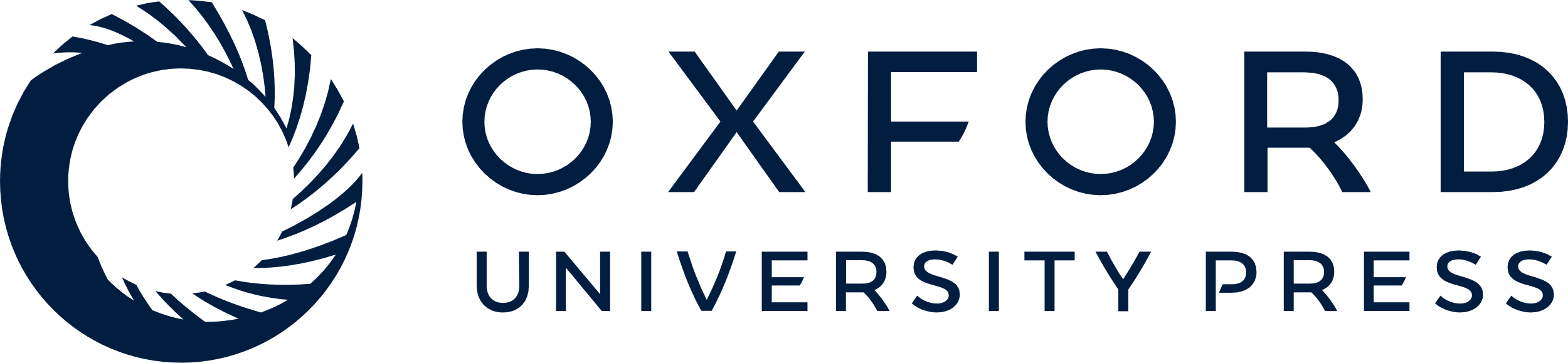 [Speaker Notes: Figure 5. Relationship between lateralized (LH–RH) motor connectivity and Overflow scores.


Unless provided in the caption above, the following copyright applies to the content of this slide: © The Author 2011. Published by Oxford University Press. All rights reserved. For permissions, please e-mail: journals.permissions@oup.com]
Figure 6. Relationship between lateralized (LH–RH) connectivity in the M1/rostral-SMC region pair and Overflow scores.
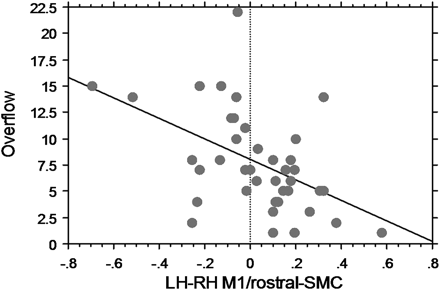 Cereb Cortex, Volume 22, Issue 1, January 2012, Pages 51–59, https://doi.org/10.1093/cercor/bhr062
The content of this slide may be subject to copyright: please see the slide notes for details.
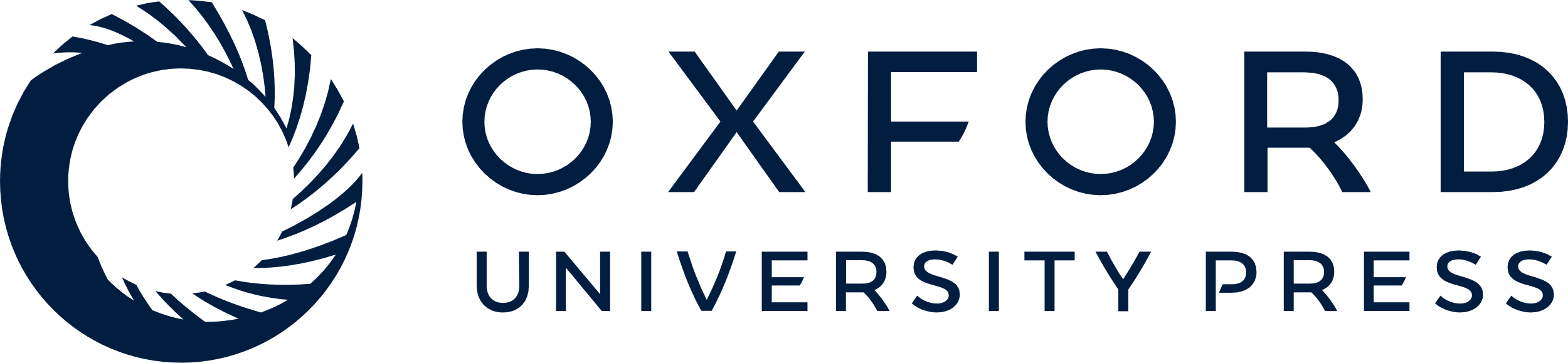 [Speaker Notes: Figure 6. Relationship between lateralized (LH–RH) connectivity in the M1/rostral-SMC region pair and Overflow scores.


Unless provided in the caption above, the following copyright applies to the content of this slide: © The Author 2011. Published by Oxford University Press. All rights reserved. For permissions, please e-mail: journals.permissions@oup.com]